Figure 2 A Pathology of Sweet syndrome, consisting of a neutrophilic infiltrate of the dermis. B Pathology of ...
Clin Infect Dis, Volume 45, Issue 4, 15 August 2007, Pages 421–427, https://doi.org/10.1086/520030
The content of this slide may be subject to copyright: please see the slide notes for details.
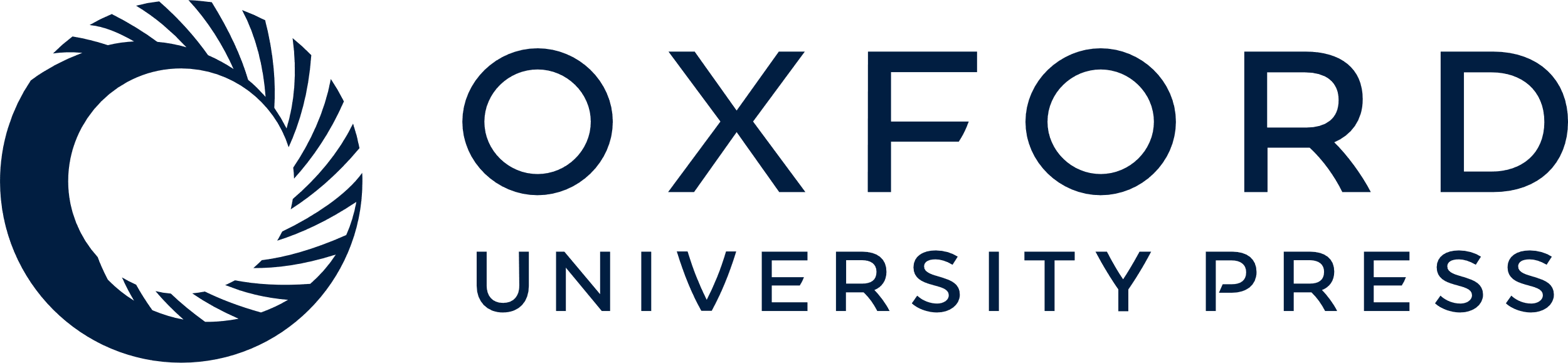 [Speaker Notes: Figure 2 A Pathology of Sweet syndrome, consisting of a neutrophilic infiltrate of the dermis. B Pathology of nontuberculous mycobacteria–involved skin involving suppuration and granulomatous inflammation in the reticular dermis.


Unless provided in the caption above, the following copyright applies to the content of this slide: © 2007 by the Infectious Diseases Society of America]